徳島大学キャリア支援室主催
WEBｲﾝﾀｰﾝｼｯﾌﾟ説明会
企業等名
日時：令和●年●月●日（●）●時●分～●時●分
開催方法：業　　種：
対　　象：

準 備 物：
業界・会社の紹介、業務内容の説明、
業界・会社アピール、インターンシップの概要など、
ご自由にお書きください。
ただし採用選考活動に関する内容の記載は不可。
（文字の大きさ・文字色などご自由に変更可能。
　写真貼り付けも可能です。）
●●●（Zoom等のWEB会議ツールを記載）●●●業
全学年・●●学部
（学部の指定可能）
筆記用具 など、必要があれば記載
空いたスペースについては、
　写真貼り付け等でご自由に
　利用してください
参加希望者は、●月●日(●)までに徳島大学キャリア支援室予約システム（https://www.tokudai-syusyoku.com/index.php）へお申込みください。お申込み後、説明会の視聴方法等の詳細についてお知らせします。
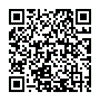 ▲予約システム
※この説明会は採用選考とは関係ありません。当日は私服でご参加ください。